ITS DENTAL COLLEGE, GREATER NOIDA
SUBJECT : GENERAL PATHOLOGY

SESSION TOPIC : TYPHOID & LEPROSY-EPIDEMIOLOGY, PATHOGENESIS, PATHOLOGICAL FEATURES, DIAGNOSTIC CRITERIA 

PROGRAM, YEAR: BDS, SECOND YEAR

FACULTY : Dr VERTIKA GUPTA (PROFESSOR & HOD)
1
Learning Objectives & Specific Learning Outcomes
General Objectives: To describe Typhoid & Leprosy 
Specific Learning Outcomes: At the end of the lecture, the learner should have the knowledge about Typhoid & Leprosy with respect to
Epidemiology
Pathogenesis
Pathological features
Diagnostic criteria
2
TYPHOID (ENTERIC) FEVER
Salmonella are primary intestinal parasites. 
Causes : 
Enteric fever (Typhoid fever by Salmonella typhi and paratyphoid fever caused by Salmonella paratyphi A, B and C )
Gastroenteritis or food poisoning
3.  Septicemia
EPIDEMIOLOGY
Typhoid fever affects upto 30 million individuals world wide each year.
Infection by S,typhi is more common in endemic areas where children & adolescents are most often affected.
By contrast, S.paratyphi predominates in travelers & those living in developed countries.
PATHOGENESIS
Incubation period : 7-10 days 
Infection by ingestion of contaminated food & water i.e feco-oral route 
Source of infection - case or carrier 
Convalescent person excrete organism in  faeces & urine for 3-12 weeks
Chronic carriers - organisms present in gall bladder & shed in faeces intermittently
Pathogenesis
MORPHOLOGY
Affects primarily terminal ileum & colon
GROSS:
- Peyer's patches in terminal ileum become sharply delineated, plateau like elevations  upto 8 cm in dia, with enlargement of draining L.nodes (mesenteric). 
- Peyer's patches involvement produces swelling, congestion & ulceration.
Shedding of mucosa & swollen lymphoid ts creates oval ulcer with their long axis along the length of the ileum. No significant fibrosis, hence fibrous stenosis seldom occurs.
Main complication - perforation of the intestine & hemorrhage.
M/E
Blunted villi
Vascular congestion & edema
Mononuclear inflammation
Macrophages( containing bacteria, RBC & nuclear debris), lymphocytes & plasma cells
SPLEEN
Gross- enlarged, soft, bulging
M/E
- Uniformly pale red pulp
- Obliterated follicular markings
- Prominent sinus histiocytosis and reticulo-endothelial proliferation
LIVER
Typhoid nodule
BONE MARROW & LYMPHNODE
Typhoid nodule
GALL BLADDER
Typhoid cholecystitis which may be associated with gall stones – chronic carrier state
Also involves- kidneys (nephritis), bones (osteomyelitis), joints(arthritis), meninges (meningitis) & testis(orchitis)
CLINICAL FEATURES
1st week: fever, continuous type or step ladder  	        type
2nd week: widespread mononuclear phagocyte 	 	         invasion with rash (rose spots),  	  	         abdominal pain & prostration.
3rd week: ulceration of peyer's patches,   	 	        intestinal  bleeding &  perforation.
Persistence of organism in gall bladder or urinary bladder  – passage of organism in urine or faeces – CARRIER STATE ( source of infection to others)
LAB DIAGNOSIS
Isolation and identification of causative agent from of patient blood, faeces, urine, bone marrow, bile, CSF
- Bacteremia occurs early in the disease.      Blood cultures are positive in 1st week in 90% cases, in 2nd week in 75% cases, in 3rd week in 60% cases & in 4th week and later in 25% cases
B. Demonstration of circulating antigens - by coagglutination test.
C. Demonstration of antibodies in  patient serum
FELIX-WIDAL TEST 
Significant titers helps in diagnosis
Serum agglutinins rise abruptly during the 2nd or 3rd week
TREATMENT
Earlier Chloramphenicol was the drug of choice but produced plasmid mediated drug resistance and had side effects like aplastic anaemia
Quinolones : Ciprofloxacin, Norfloxacin, Ofloxacin
3rd generation Cephalosporins : Cefotaxime, Cefoperazone, Ceftriaxone
Cholecystectomy for carriers
LEPROSY(HANSEN DISEASE)
It is a chronic infectious  disease caused by Mycobacterium leprae, affecting mainly the skin & peripheral nerves & resulting in disabling deformities.  M.leprae resembles M.tuberculosis  but  is less acid fast. 
 Mainly involves the cooler parts of the body like skin, mouth, respiratory tract, peripheral nerves, superficial L.nodes & testis.
EPIDEMIOLOGY
The disease is endemic in areas with hot & moist climates & in poor tropical countries.
India accounts for one-third of all registered cases globally.
In India, disease is seen more commonly seen in regions like TN, Bihar, Pondicherry, AP, Odisha, WB & Assam.
MODE OF TRANSMISSON
Leprosy is a slowly developing communicable disease 
Incubation period between exposure to organism & appearance of signs varies from 2 to 20 yrs.
Infectivity may be from following:
   - Direct contact  with untreated patients
   - Materno-foetal transmisson 
   - Infected mother milk to infant
CLASSIFICATION
1) LEPROMATOUS LEPROSY(LOW RESISTANCE ) 
2) TUBERCULOID LEPROSY(HIGH RESISTANCE) 
3) BORDERLINE LEPROSY
LEPROSY CURRENTLY CLASSIFED AS 
(Modified Ridley & Jopling’s classification)
TT-TUBERCULOID POLAR(HIGH RESISTANCE)
BT –BORDERLINE TUBERCULOID
BB-MID BORDERLINE 
BL –BORDERLINE LEPROMATOUS 
LL-LEPROMATOUS POLAR(LOW RESISTANCE)
CLINICAL FEATURES
Lepromatous leprosy (more severe form)
Also known as anergic leprosy because of the unresponsiveness (anergy) of the host immune response.
Cooler areas of skin are commonly affected. Skin lesions are generally symmetrical, multiple , hypopigmented & erythematous macules, papules, nodules or diffuse infiltrates. Nodular lesions may coalesce to give leonine facies. 
Lesions are hypoaesthetic/anaesthetic but sensory disturbance is not that distinct.
Leprosy – Clinical features
Leprosy – Clinical features
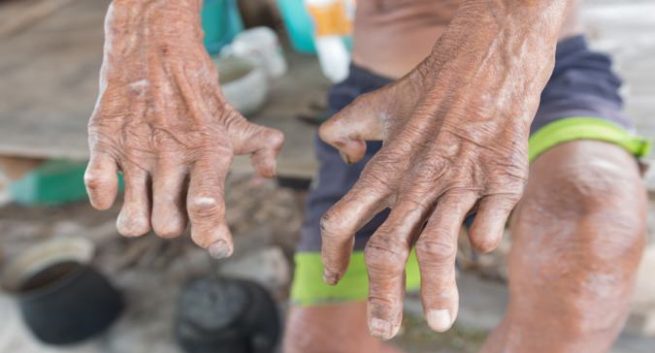 Leprosy – Clinical features
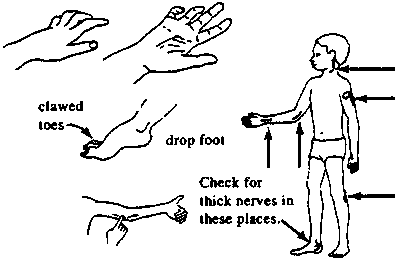 TUBERCULOID LEPROSY
Skin lesions occur as single/few asymmertical, hypopigmented, erythematous macules.
Sensory disturbance is distinct.
MORPHOLOGY
LEPROMATOUS LEPROSY
In the dermis there is proliferation of lipid laden macrophages particularly around bld vessels, nerves & dermal appendages. The foamy marophages are known as lepra cells or Virchow cells. 
Lepra cells are heavily laden with acid fast bacilli (globi or cigarettes - in - pack)
Dermal infiltration of lepra cells separated from epidermis by subepidermal uninvolved clear zone. 
Epidermis overlying the lesion is thinned out , flat  or may even ulcerate.
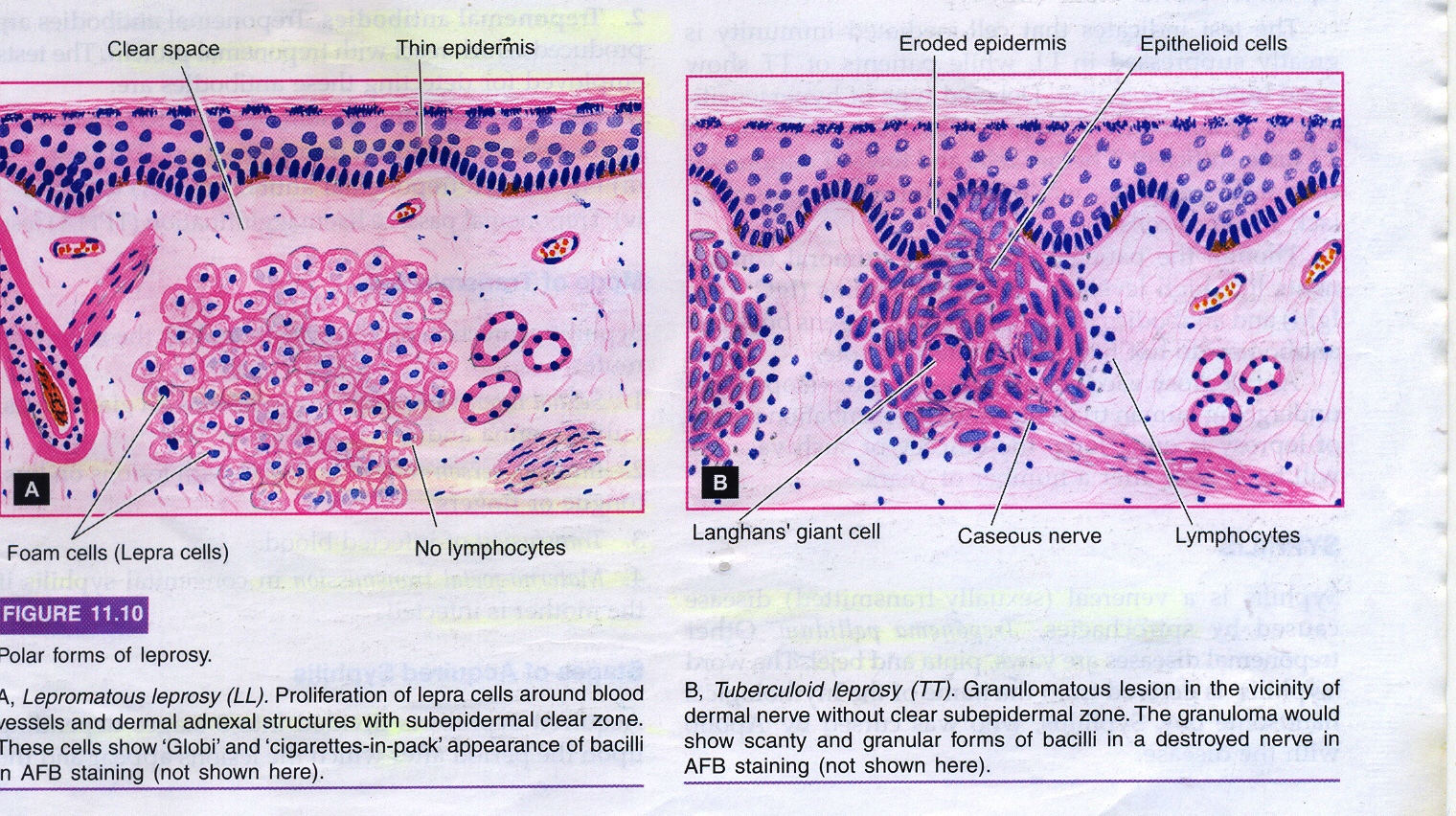 TUBERCULOID LEPROSY
Dermal lesions show granulomas resembling hard tubercles composed of epithelioid cells , langhan’s giant cells & a peripheral rim of lymphocytes.
Granulomatous infiltrate erodes the basal layer of epidermis ie there is no clear zone. 
Lepra bacilli are few
Lesions  have predilection for dermal nerves which may be destroyed.
DIAGNOSIS OF LEPROSY
1) Diagnosis of leprosy is most commonly based on the clinical signs and symptoms. In an endemic country or area, an individual should be regarded as having leprosy if he or she shows ONE of the following cardinal signs: 
 skin lesion consistent with leprosy and with definite sensory loss, with or without thickened nerves 
 positive skin smears
2) For patients presenting the above symptoms, a leprosy diagnosis is confirmed after analysis of tissues biopsied from infected sites.
Histopathological diagnosis is made
 Typically, a stain for acid-fast bacteria is performed . 
 Additional steps may include 
- Culturing infected tissue to confirm other bacteria are not involved - M. leprae cannot be cultured in vitro 
-Using PCR
3) OTHER TESTS
  Lepromin skin test  
  Polymerase chain reaction (PCR)
Frequently asked Questions
Difference between Lepromatous leprosy & Tuberculoid leprosy
37
Reading List/Reference List
Robbins Basic Pathology: Kumar, Abbas, Aster, 9th Edition
 Essential Pathology for Dental Students: Harsh Mohan, Sugandha Mohan, 5th Edition
38